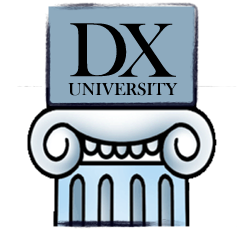 DX University
Bryce Canyon, UT – 2012
Finding DX Using
Internet and Software Resources

Jed W. Petrovich, AD7KG
Jed W. Petrovich, AD7KG
First licensed October 2005 and earned both General and Extra Class licenses in October of 2006.

DXCC 262/222 and WAZ. UDXA Field Day organizer 2006 to 2012. 1st Place WPX Phone, Single Op, Low Power, 7th Call Area, 2007 and 2008. 7QP, 2007 to 2012. 

Member UDXA, UARC, Polar Bear QRP.

Information Technology field specializing in client applications, databases and data extraction. Author of a commercial software program.
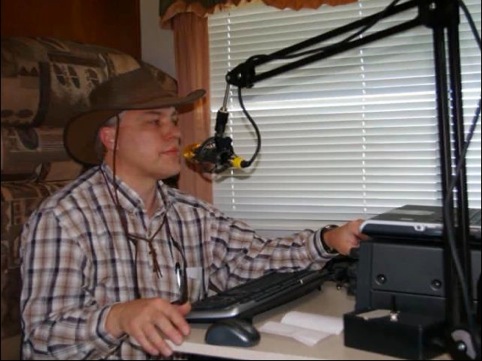 Where’s the DX?
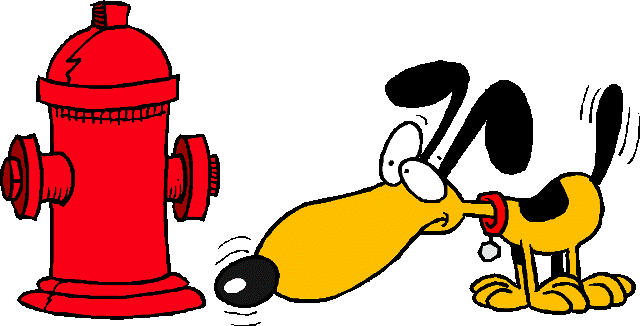 Tuning Around
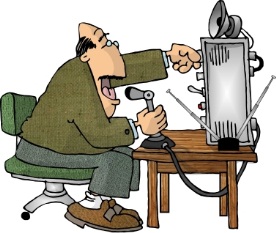 Looking Ahead - Newsletters
425 DX News
http://www.425dxn.org/
Weekly DX
Daily DX
http://www.dailydx.com/
DX Coffee
http://www.dxcoffee.com/eng/
Propagation – Solar Data
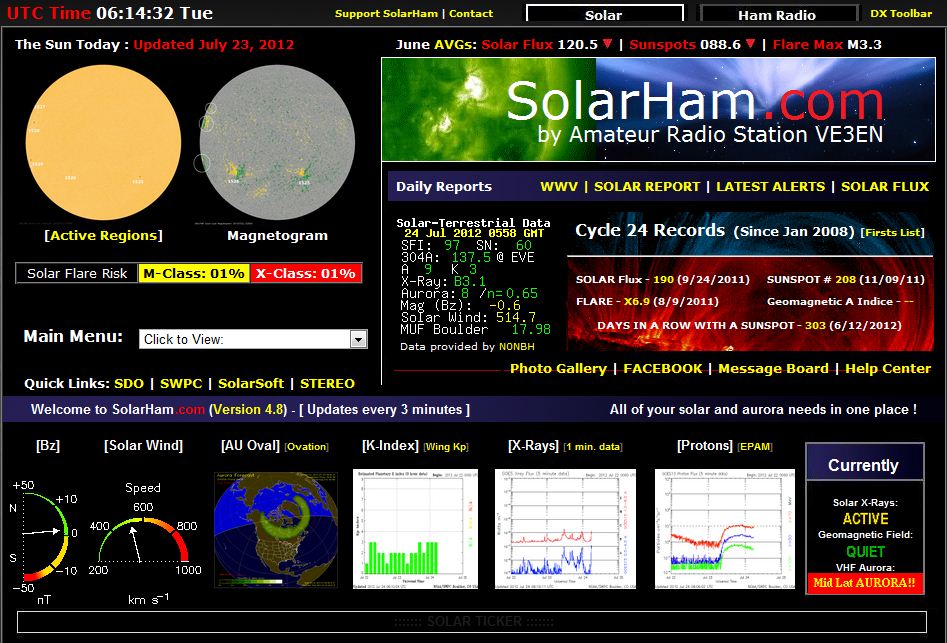 Propagation – VOAProp
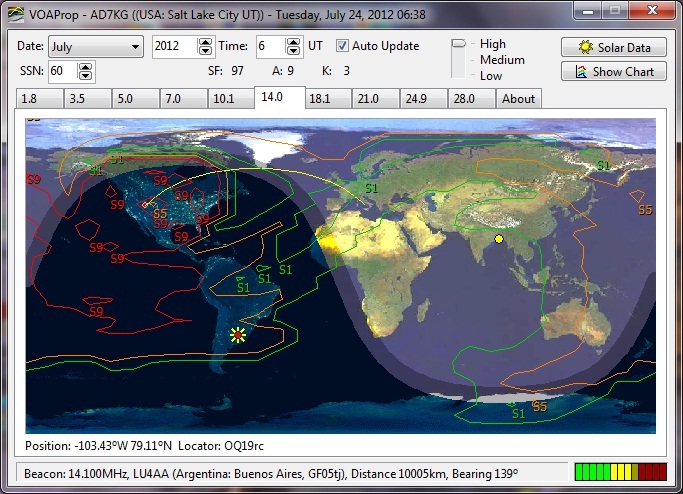 Propagation – VOAProp
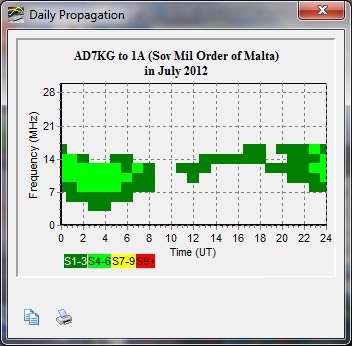 DX Clusters
NC7J
http://www.nc7j.com/
DXSummit
http://www.dxsummit.fi/DxSpots.aspx
DXWatch
http://www.dxwatch.com/

Web based, minimal setup required
DX Clusters – Example
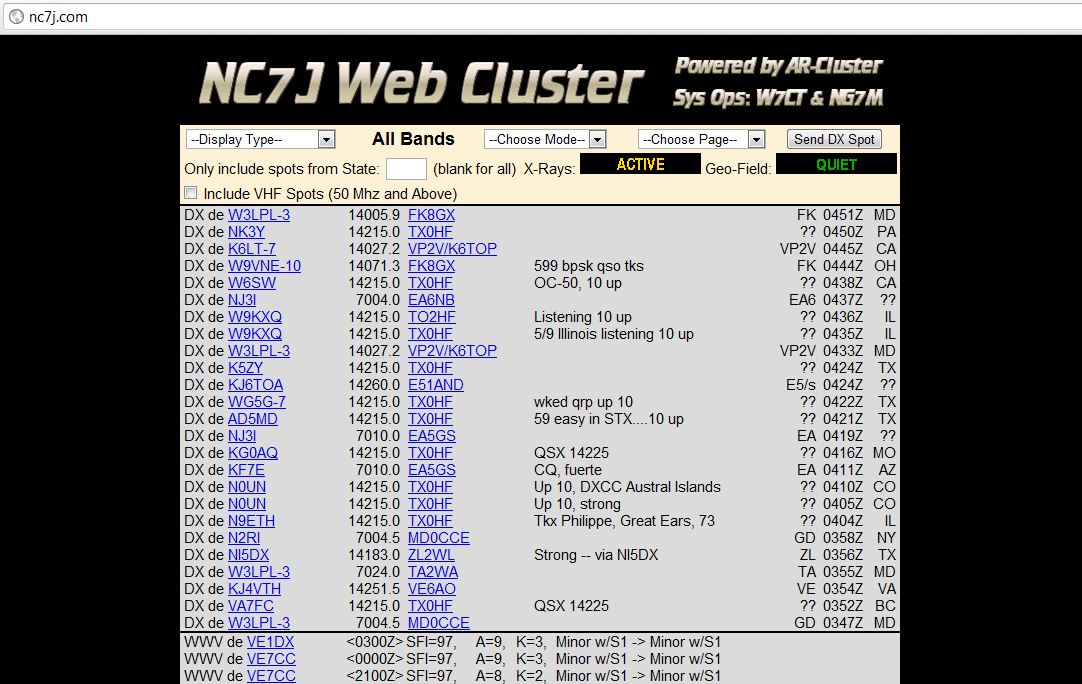 DX Clusters – Logging Software
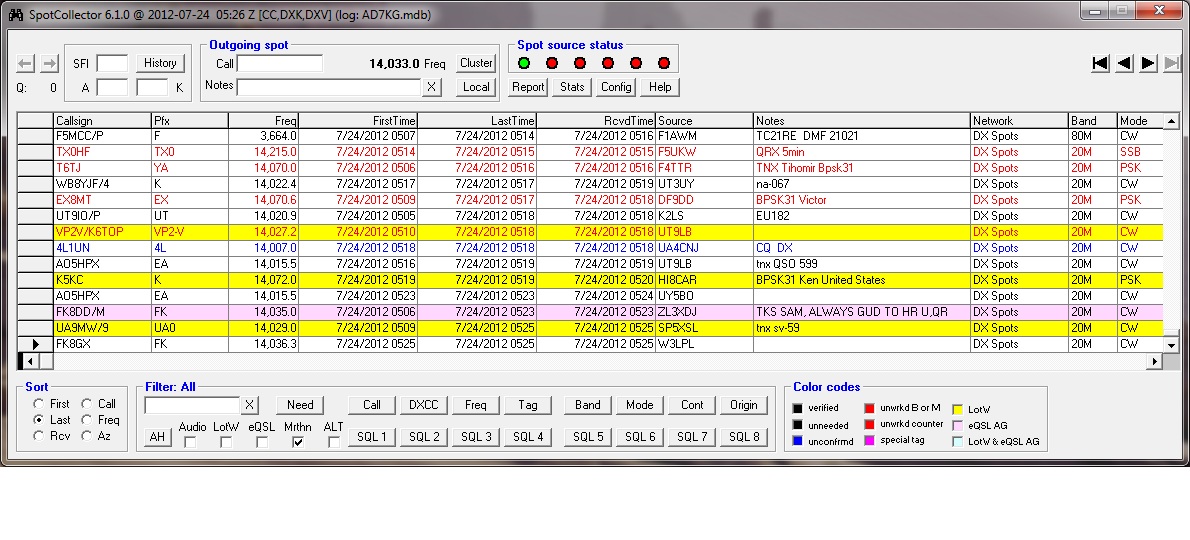 Panadapter
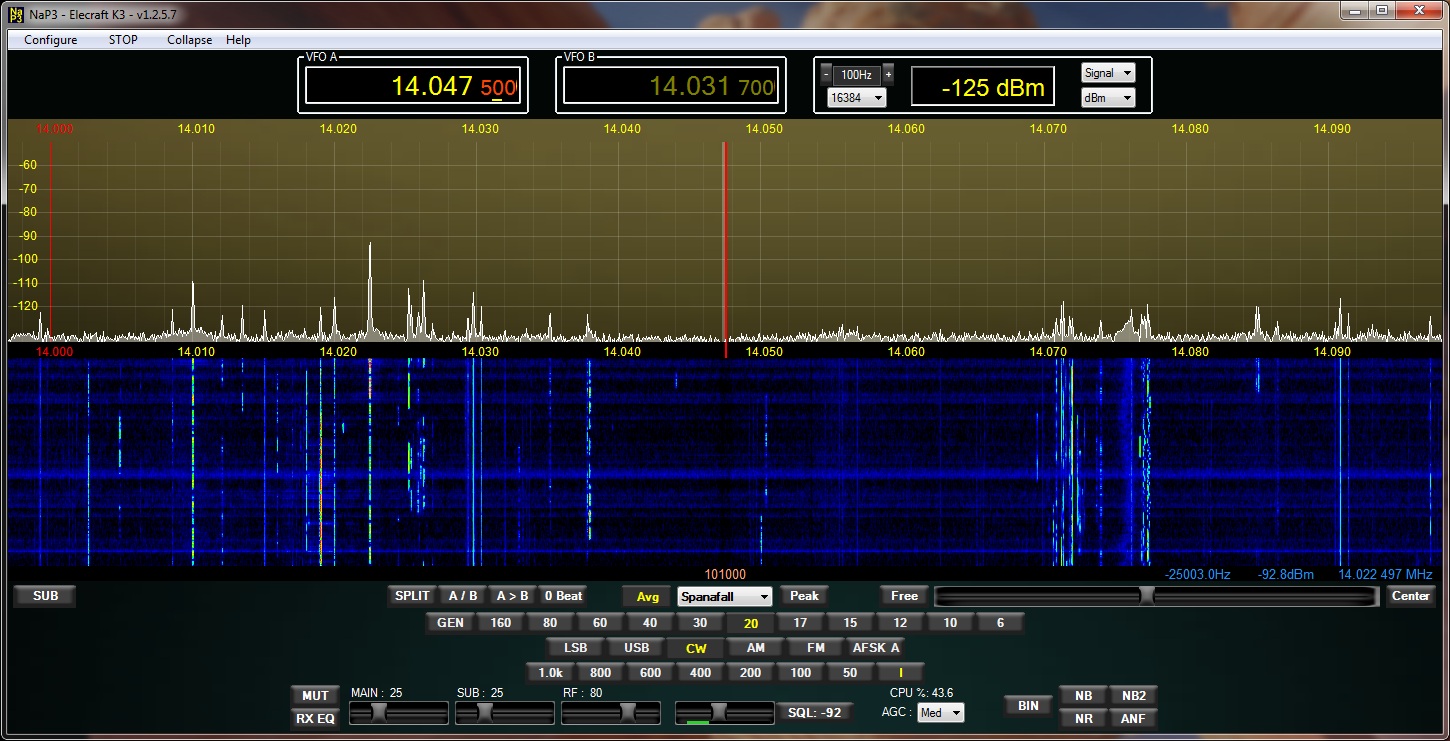 End Result
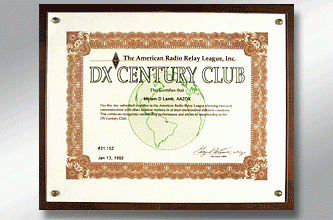 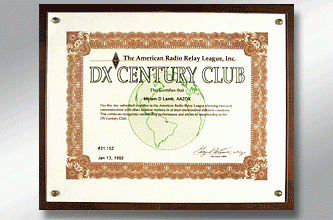 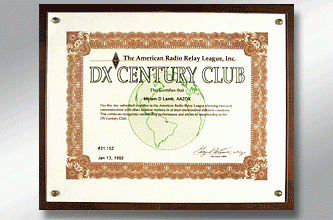 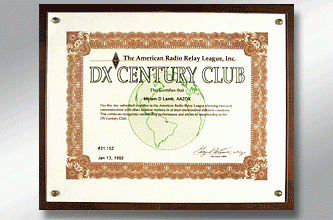 Questions?
Thank You!
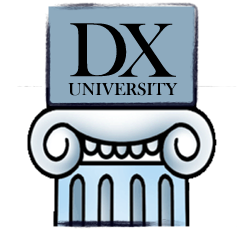 DX University
Bryce Canyon, UT – 2012